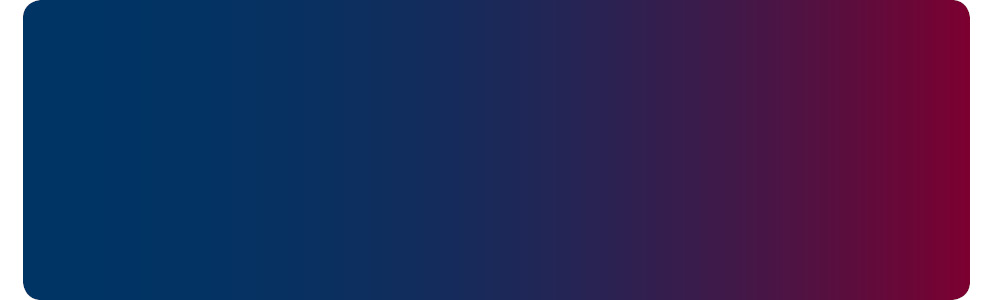 CATCH
DST-Tool-Training on climate change adaptation

Governance assessment and ecosystem services assessment
Helge Bormann 
Jade Hochschule
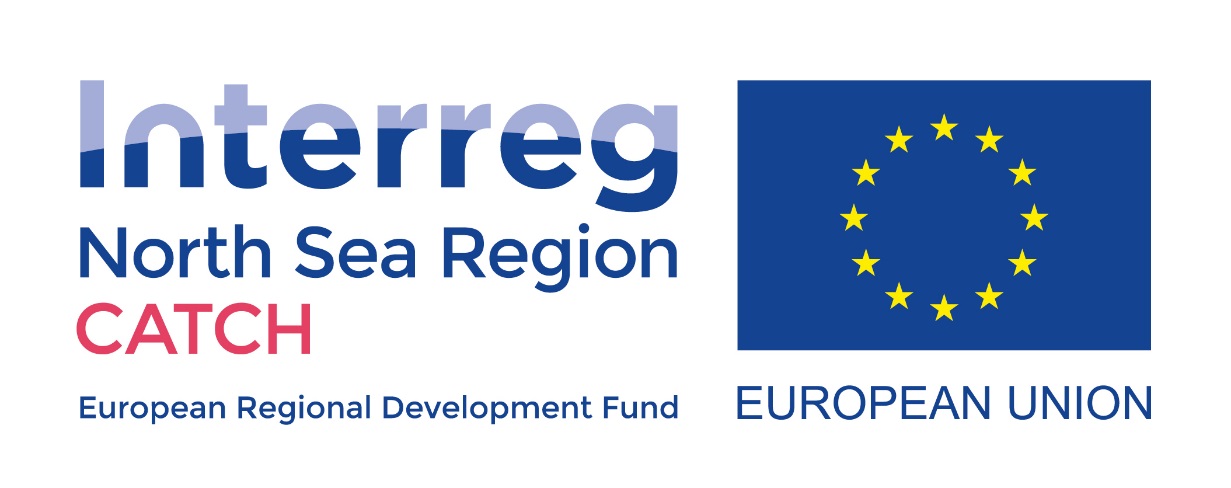 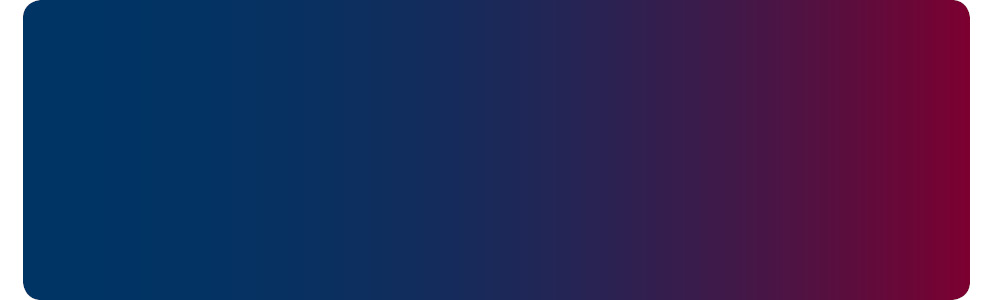 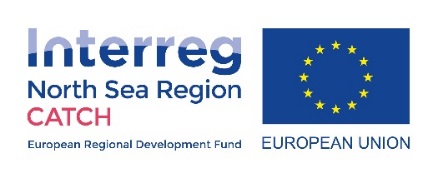 The governance assessment
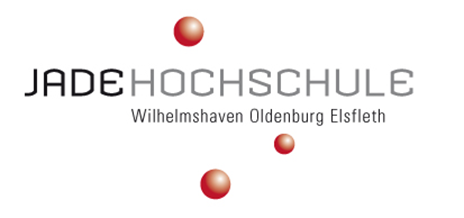 What is governance, why is it important
The 5 dimensions of governance: 

Levels and scales 

Actors and networks

Problem perceptions and ambitions

Policy styles and instruments

Responsibilities and resources


 The four indictors completeness, coherence, flexibility and pressure for change are applied to characterize the dimensions of governance.
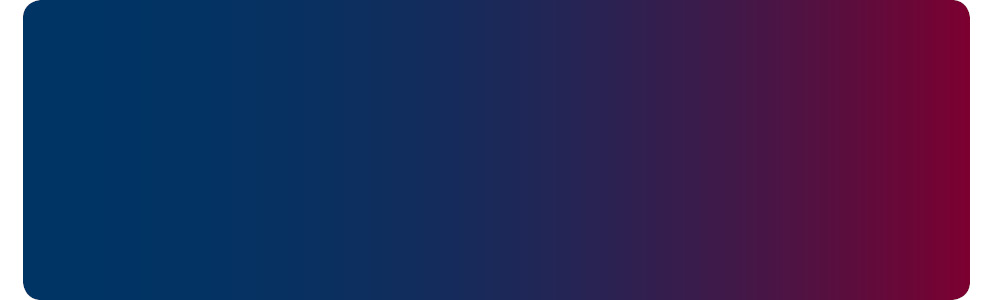 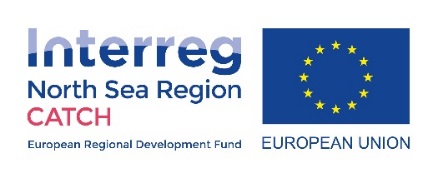 The governance assessment
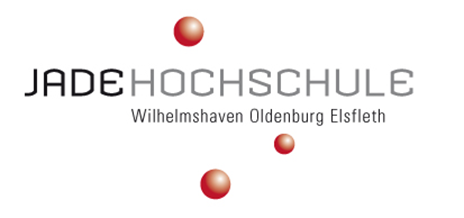 What is governance, why is it important
GAT looks at…

Social and administrative levels

Stakeholder involvement

Existing uses of the urban space, competing ambitions

Available policy instruments such as laws, regulations and white papers (time lines, …)

Responsibilities

Resources such as money, rights, expertise and support
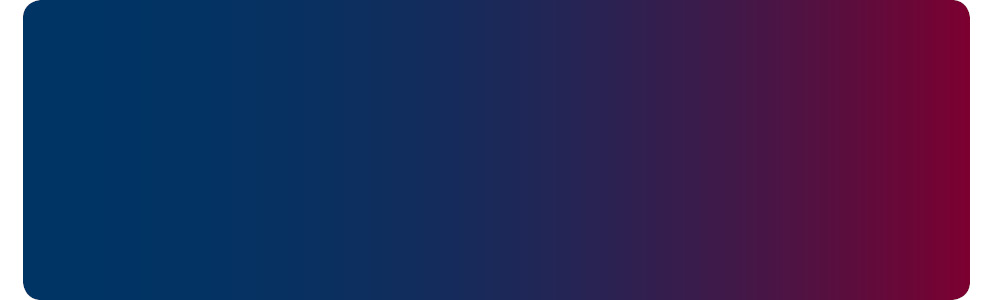 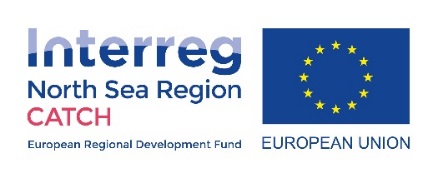 The governance assessment
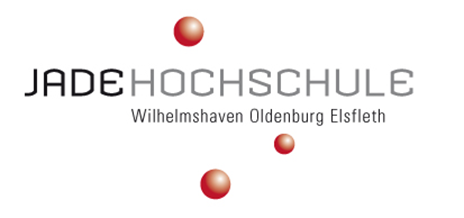 How to identify strengths and weaknesses
The questionnaire

20 questions ask for all combinations of the 5 dimensions and 4 criteria
Pre-defined answers can be selected
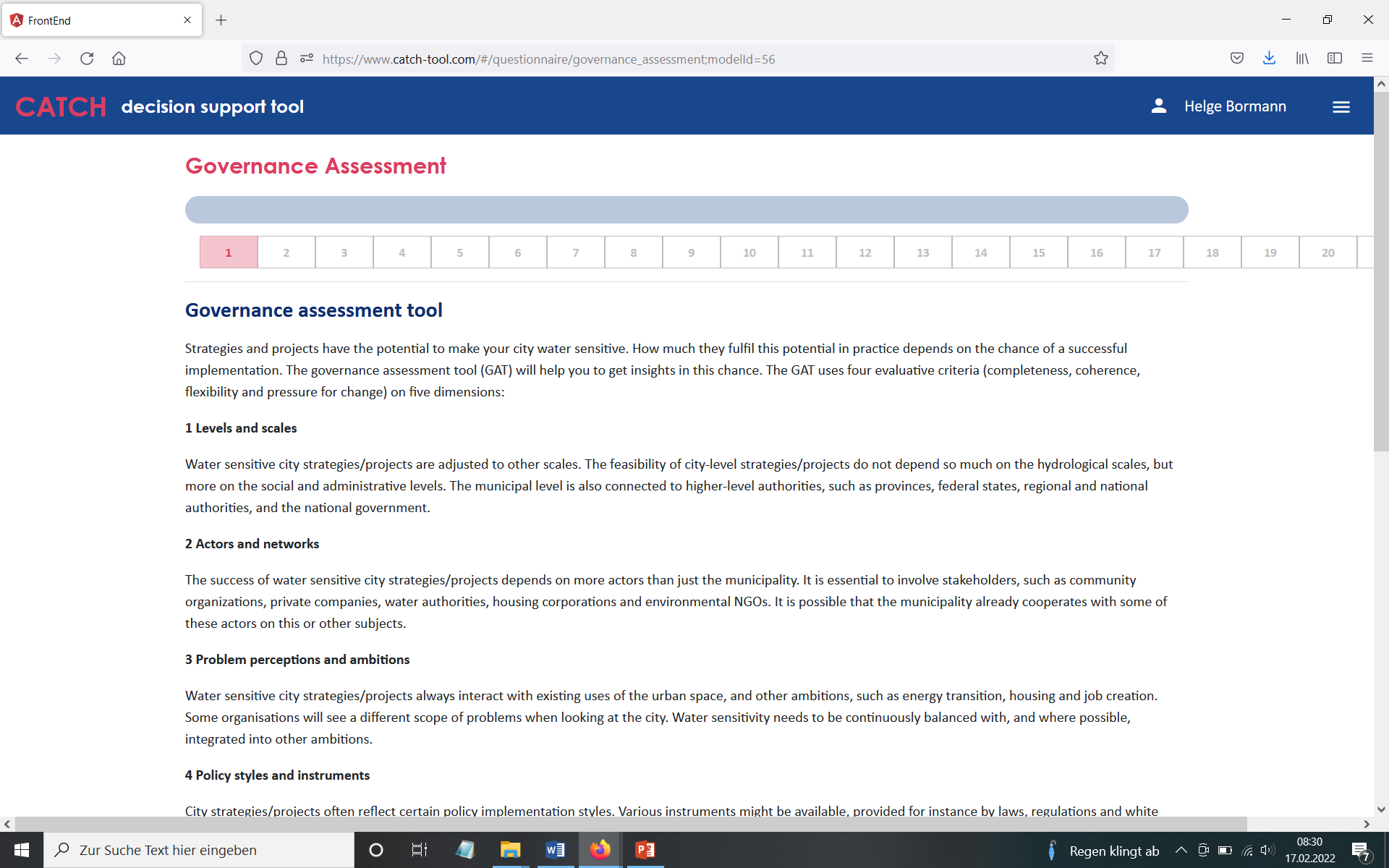 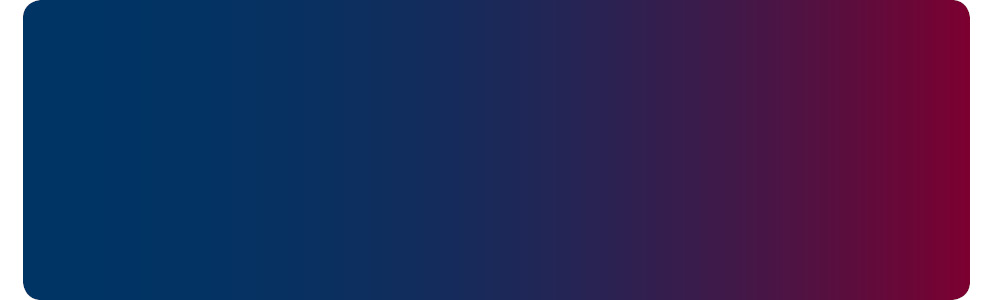 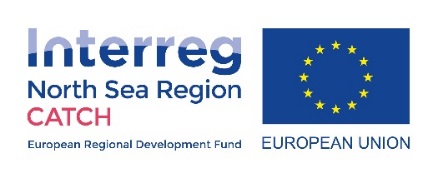 The governance assessment
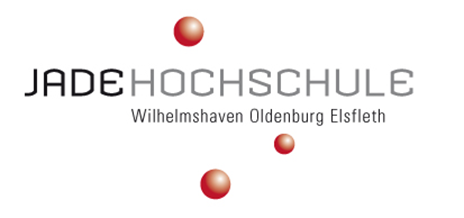 The CATCH www-site
Access GAT via the climate adaptation cycle
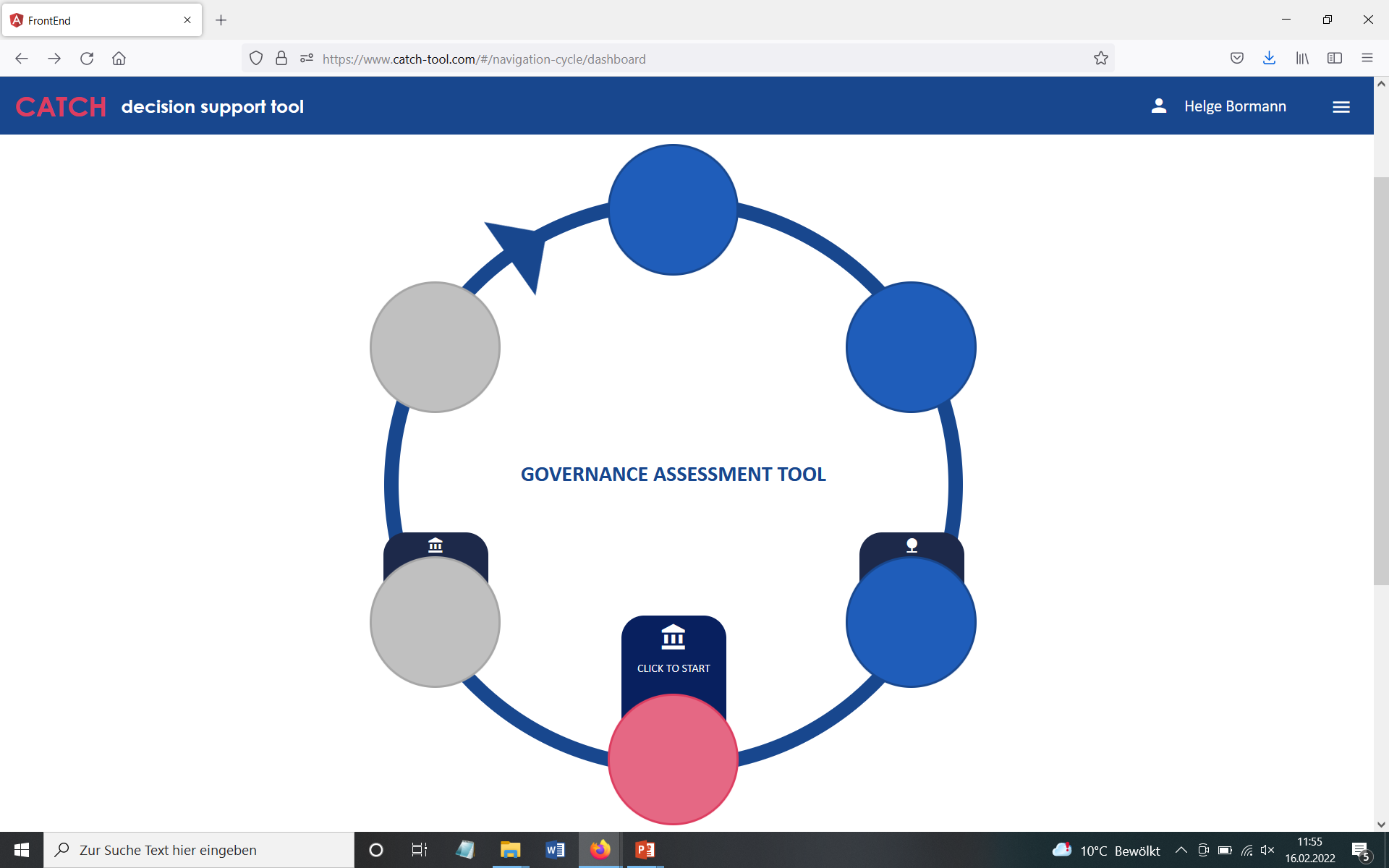 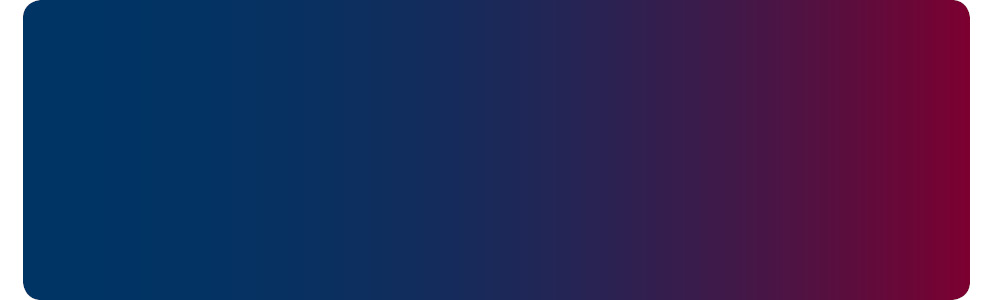 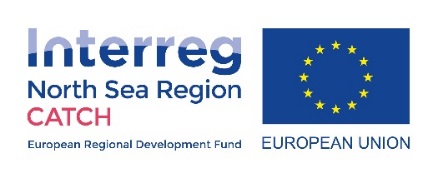 The governance assessment
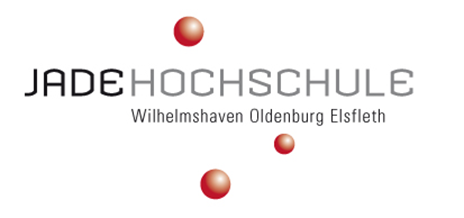 The resulting traffic light system
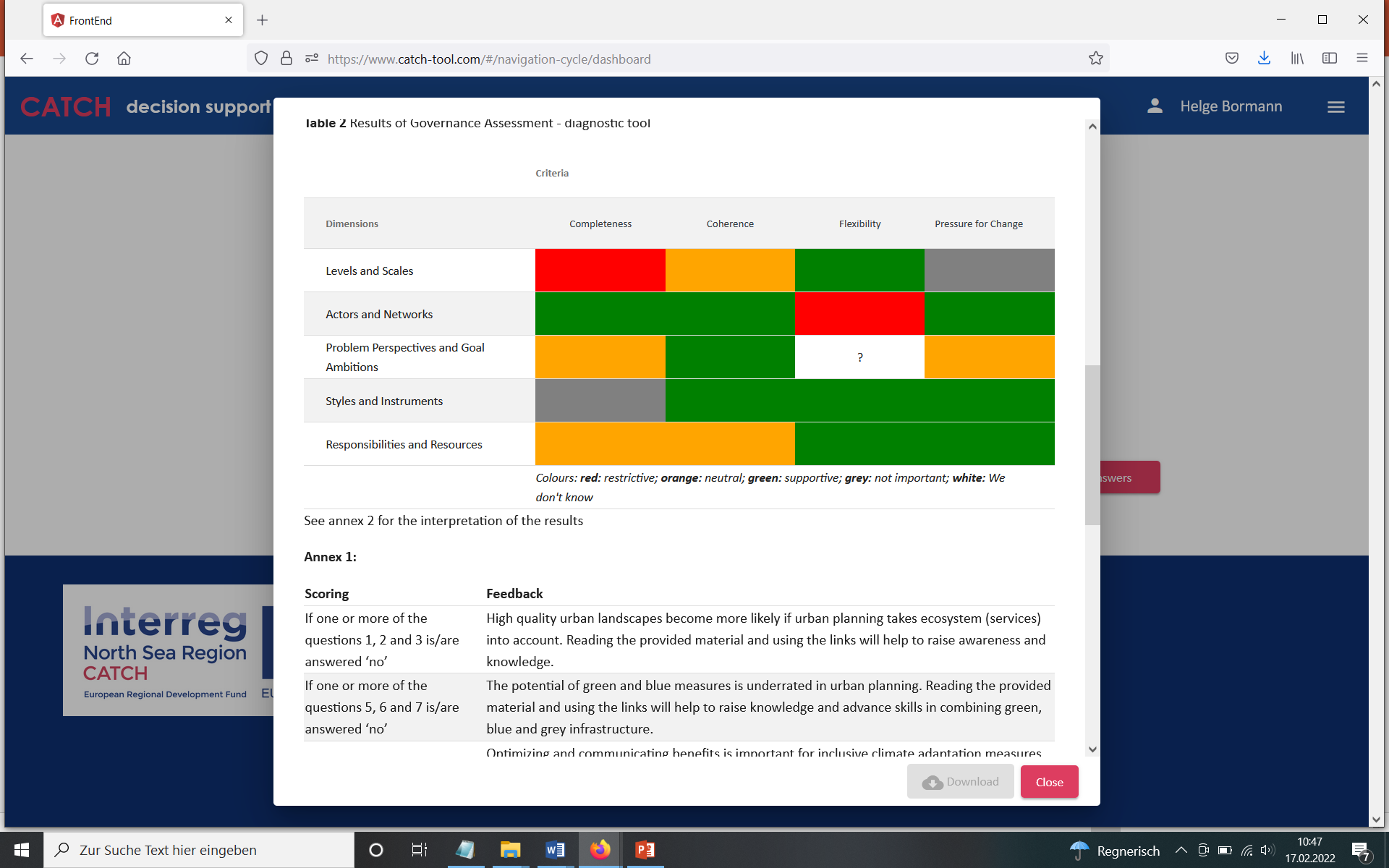 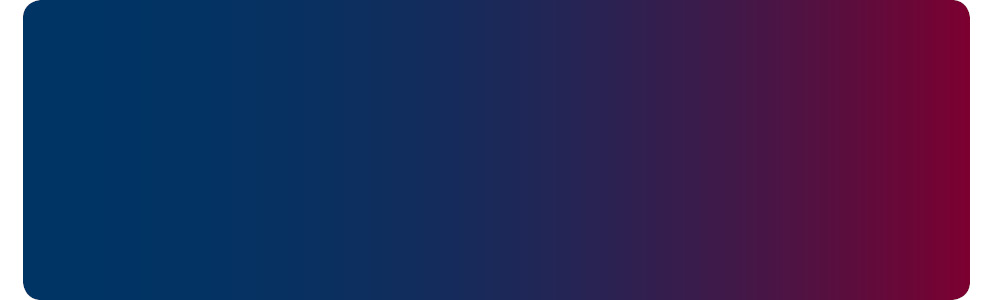 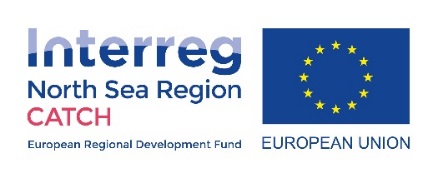 The governance assessment
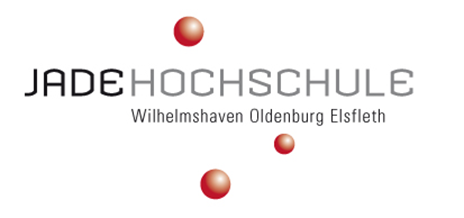 Recommendations in the reporting system
“annex 2”

Supportive answers: governance supports successful implementation

Neutral answers: no supporting, but also no hindering aspects; any developments or possible action? 

Restrictive answers: attention (and action) is needed; governance restricts implementation

Don’t know answers: gather more information, consult colleagues

This is not important answers: be self-critical, if such answer is given too frequent
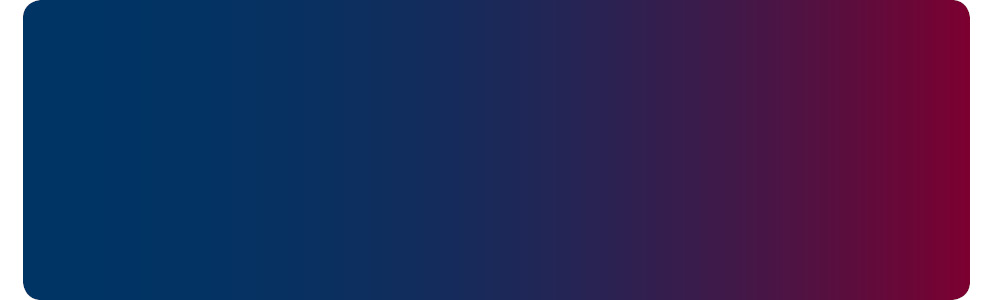 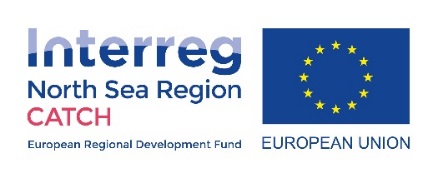 The ecosystem services assessment
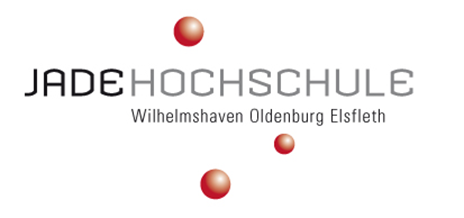 What are ecosystem services, why are they important
The main principles

Benefits that human populations obtain from ecosystem functions.
 
Four categories (Millenium Ecosystem Assessment):

     - Regulating services such as the control of climate, floods, droughts

     - Provisioning services, like the production of materials, food 

     - Cultural services, such as recreational benefits

     - Supportive services, such as primary production
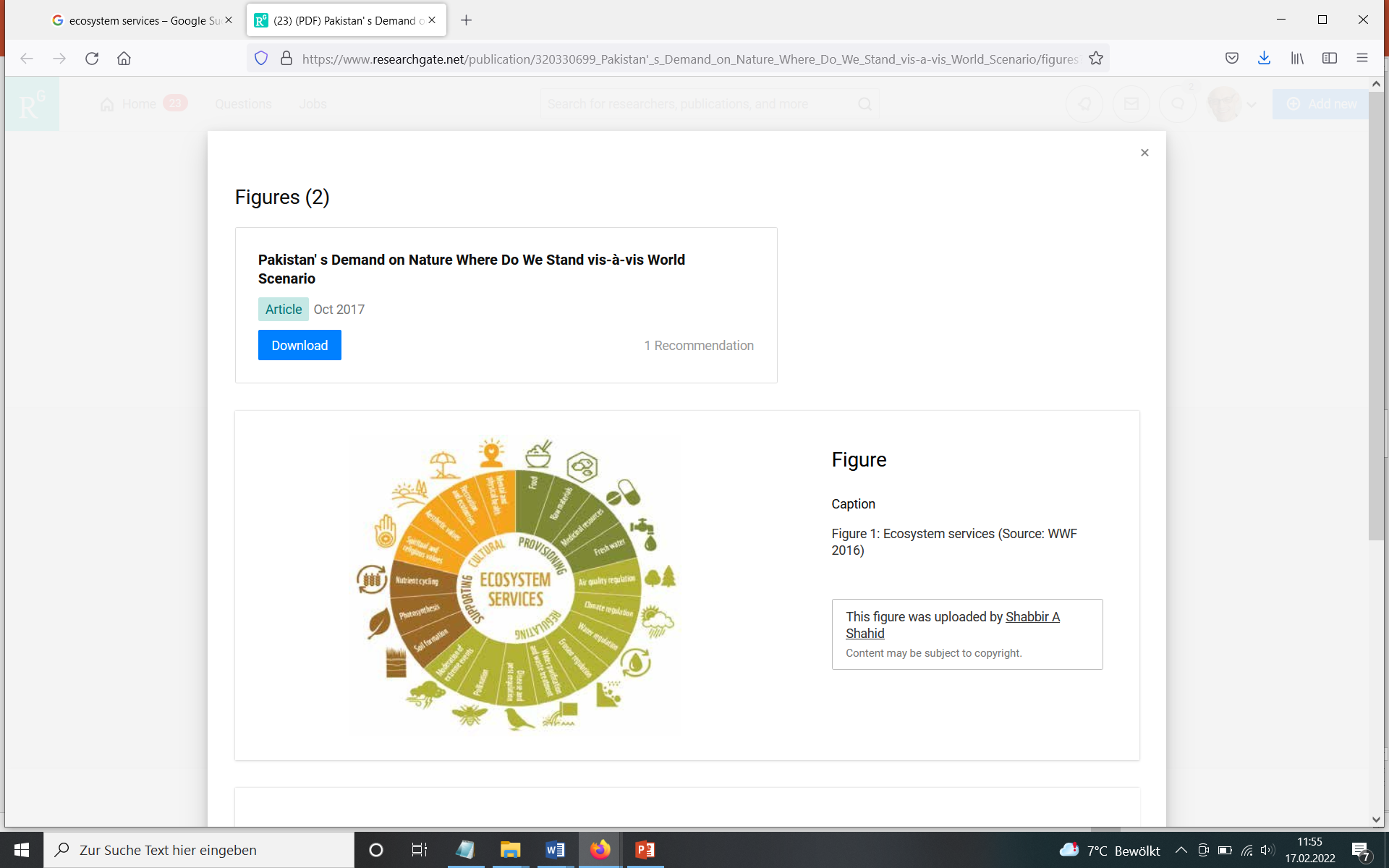 WWF, 2016
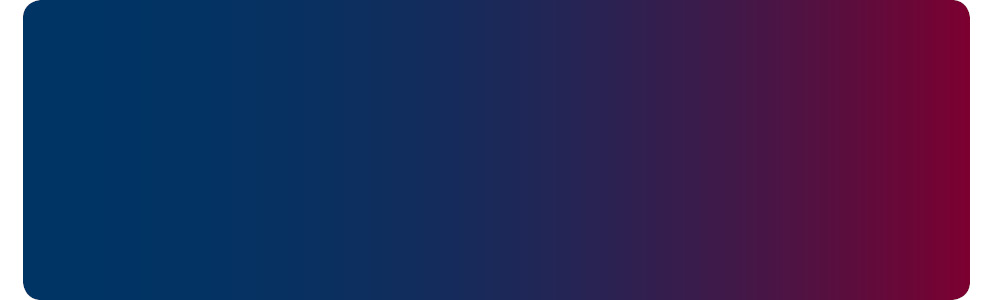 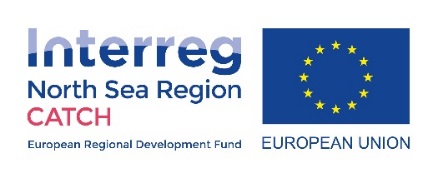 The ecosystem services assessment
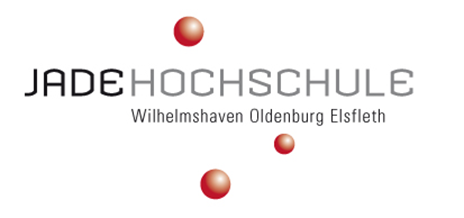 What are ecosystem services, why are they important
The main principles

In urban planning the first types receive most attention.

Paying attention to eco-system services is important because of the relationships with the wellbeing of the citizens.
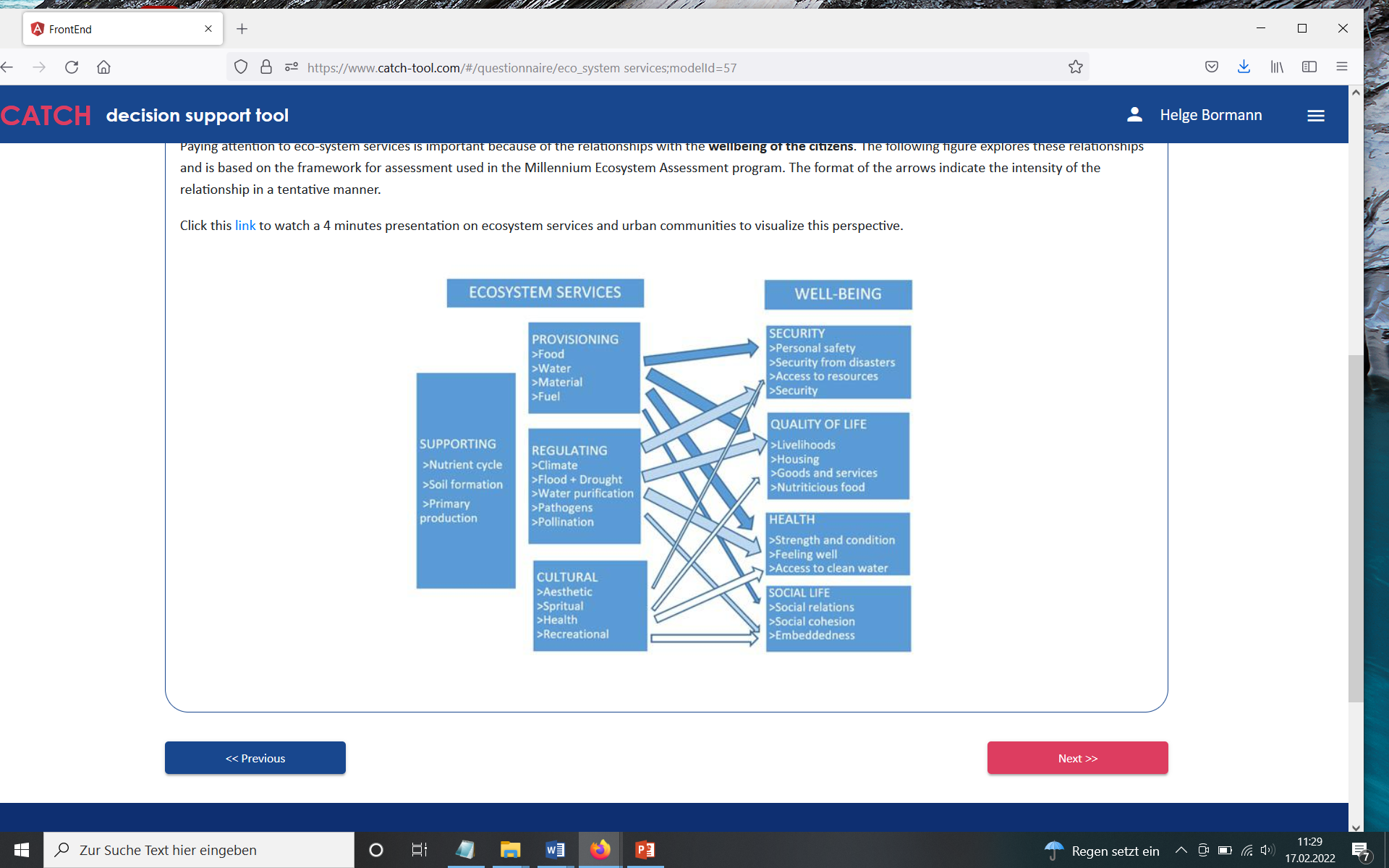 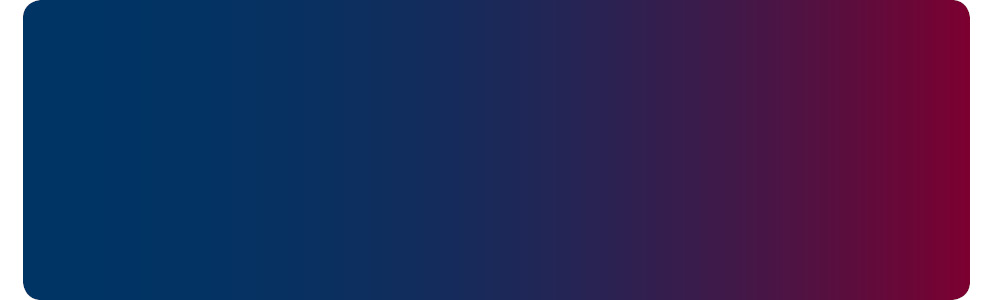 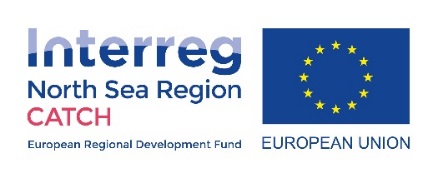 The ecosystem services assessment
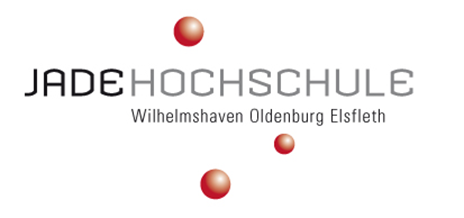 How to identify strengths and weaknesses
The questionnaire: 10 yes/no questions
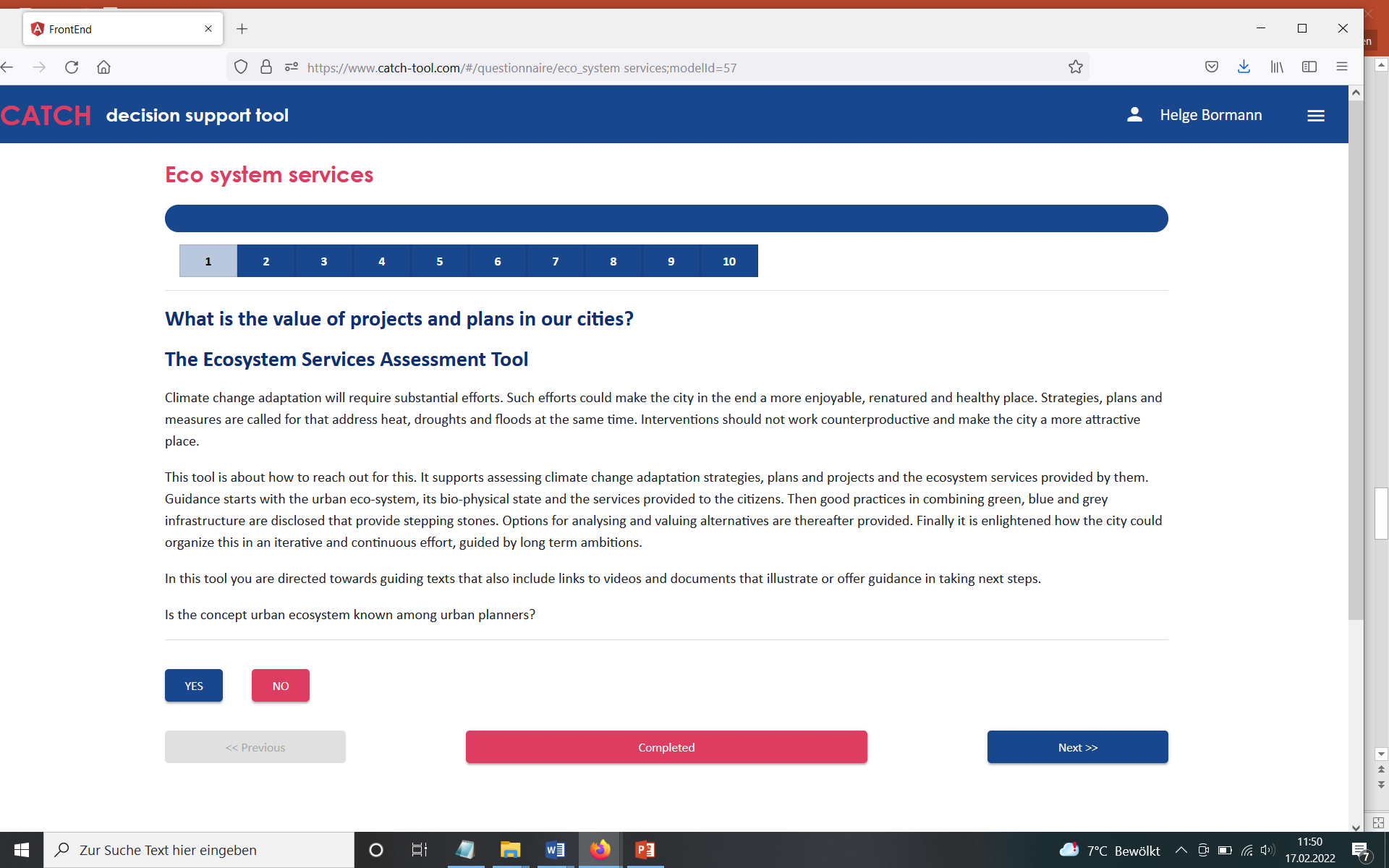 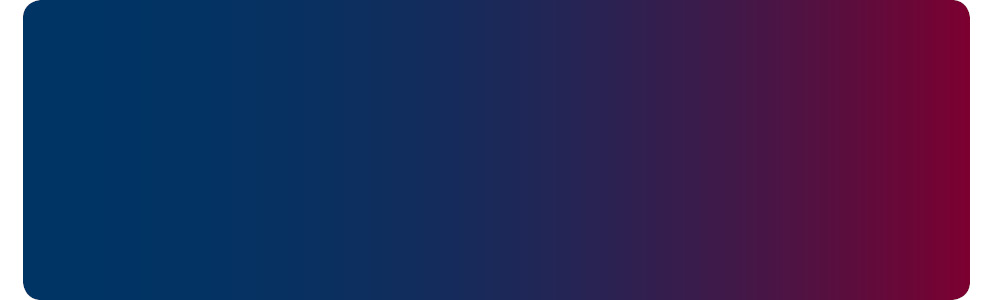 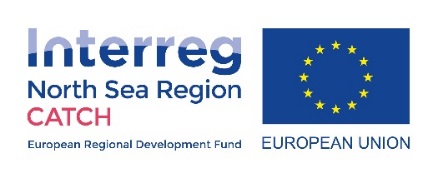 The ecosystem services assessment
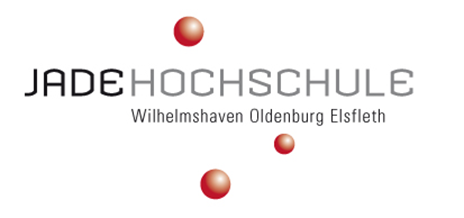 The CATCH www-site
Access EA via the climate adaptation cycle
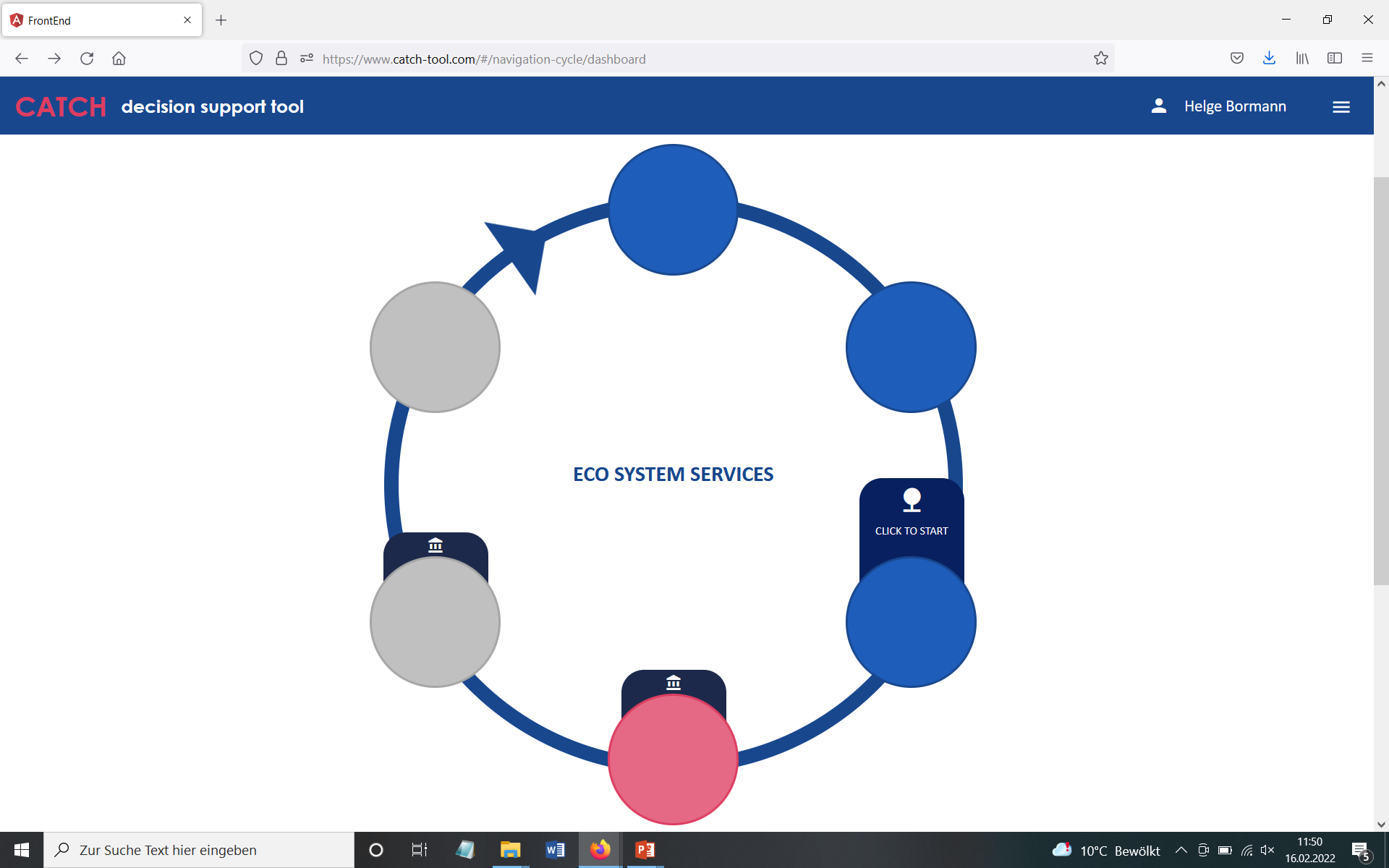 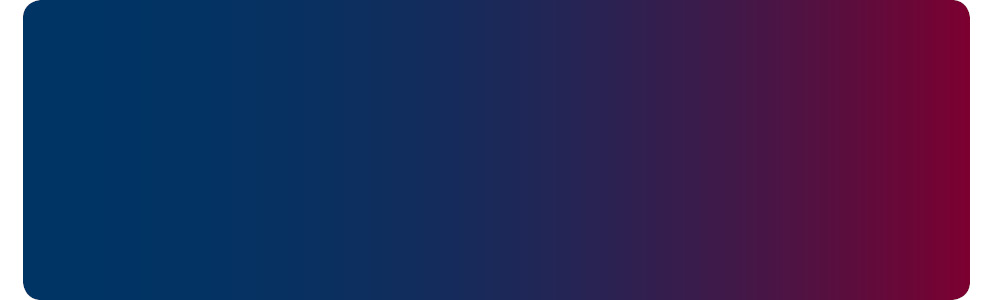 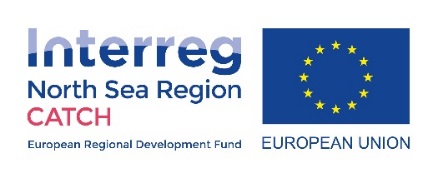 The ecosystem services assessment
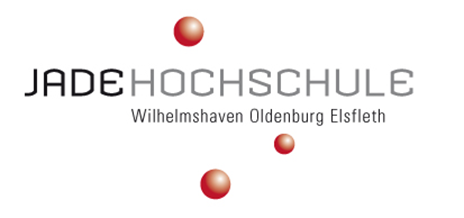 Reporting on your answers
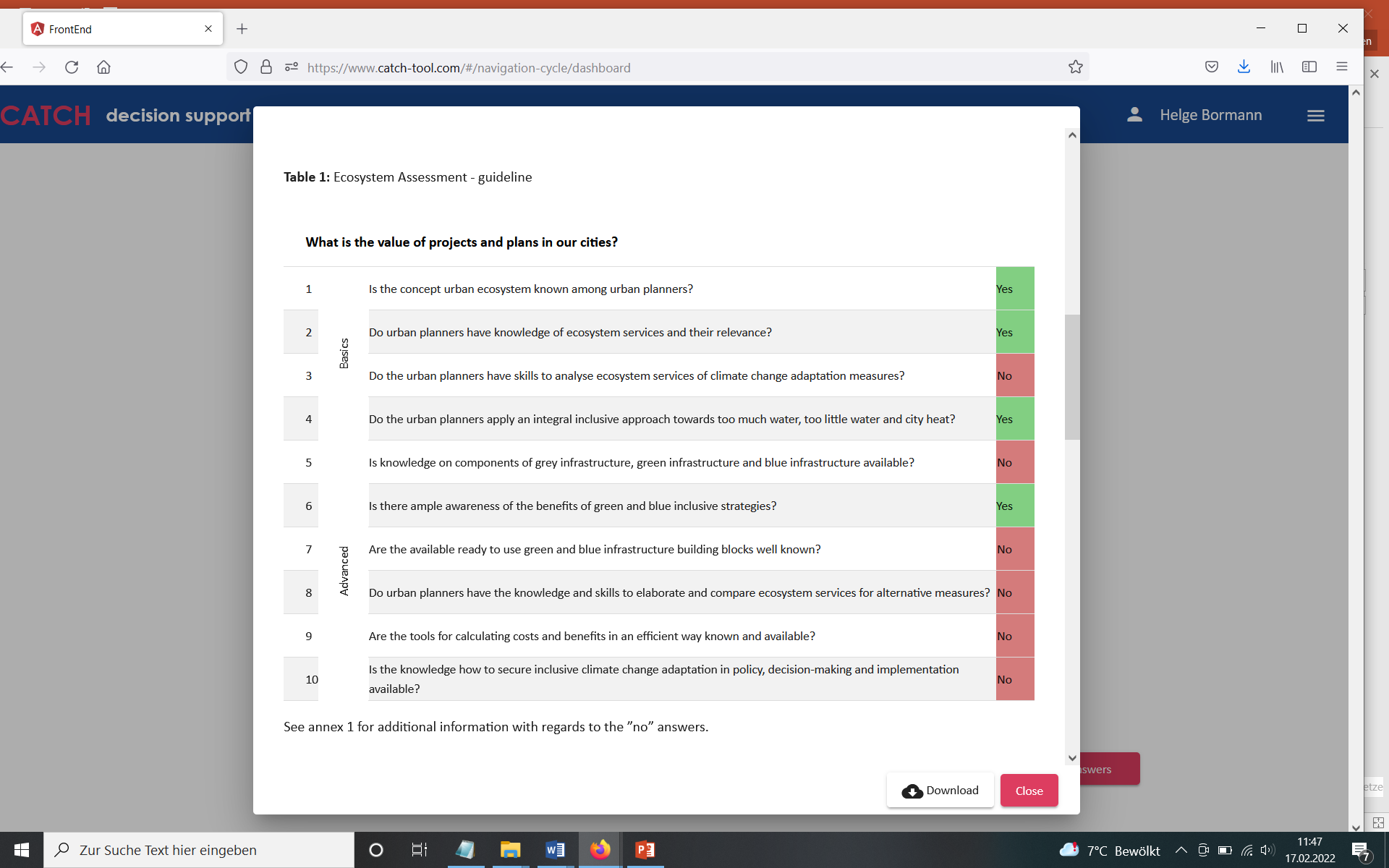 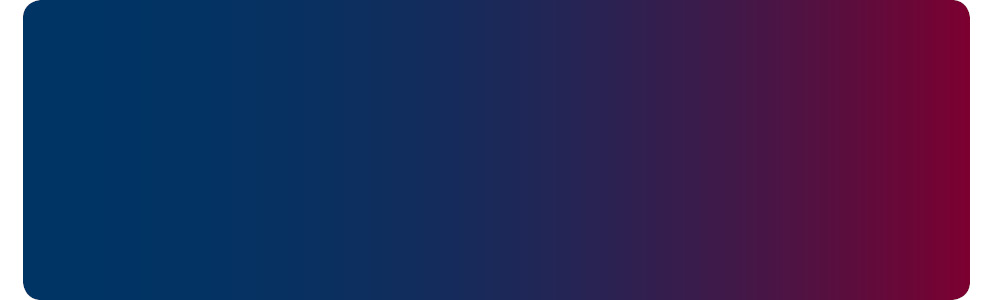 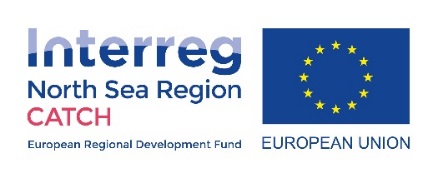 The ecosystem services assessment
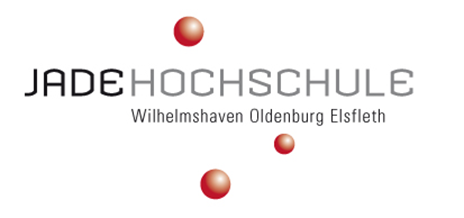 Recommendations in the reporting system
“annex 1”

No answers: Reading the provided material and using the links will help

      - to raise awareness and knowledge (questions 1-3)

      - to raise knowledge and advance skills in combining green, blue and grey
         infrastructure  (questions 5-7)

      - to communicate the benefits for inclusive climate adaptation measures 
         (questions 8,9)

      - to anchor integral and inclusive climate adaptation in the structure and culture 
         of the organization (question 4,10)
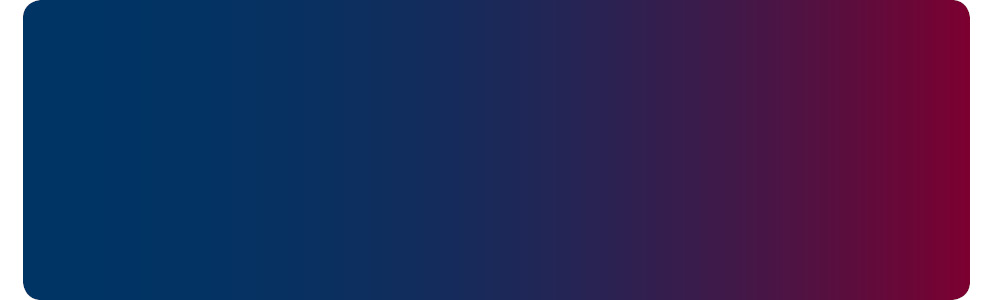 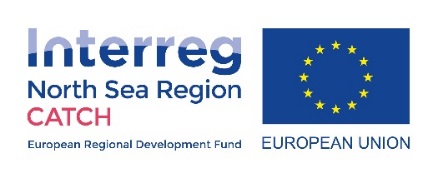 The ecosystem services assessment
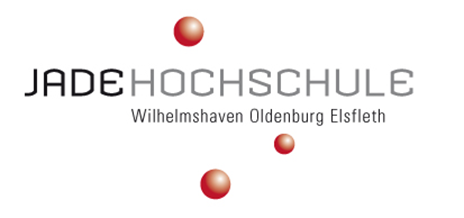 Guiding material based on your answers
Example: Ecosystem services per natural element
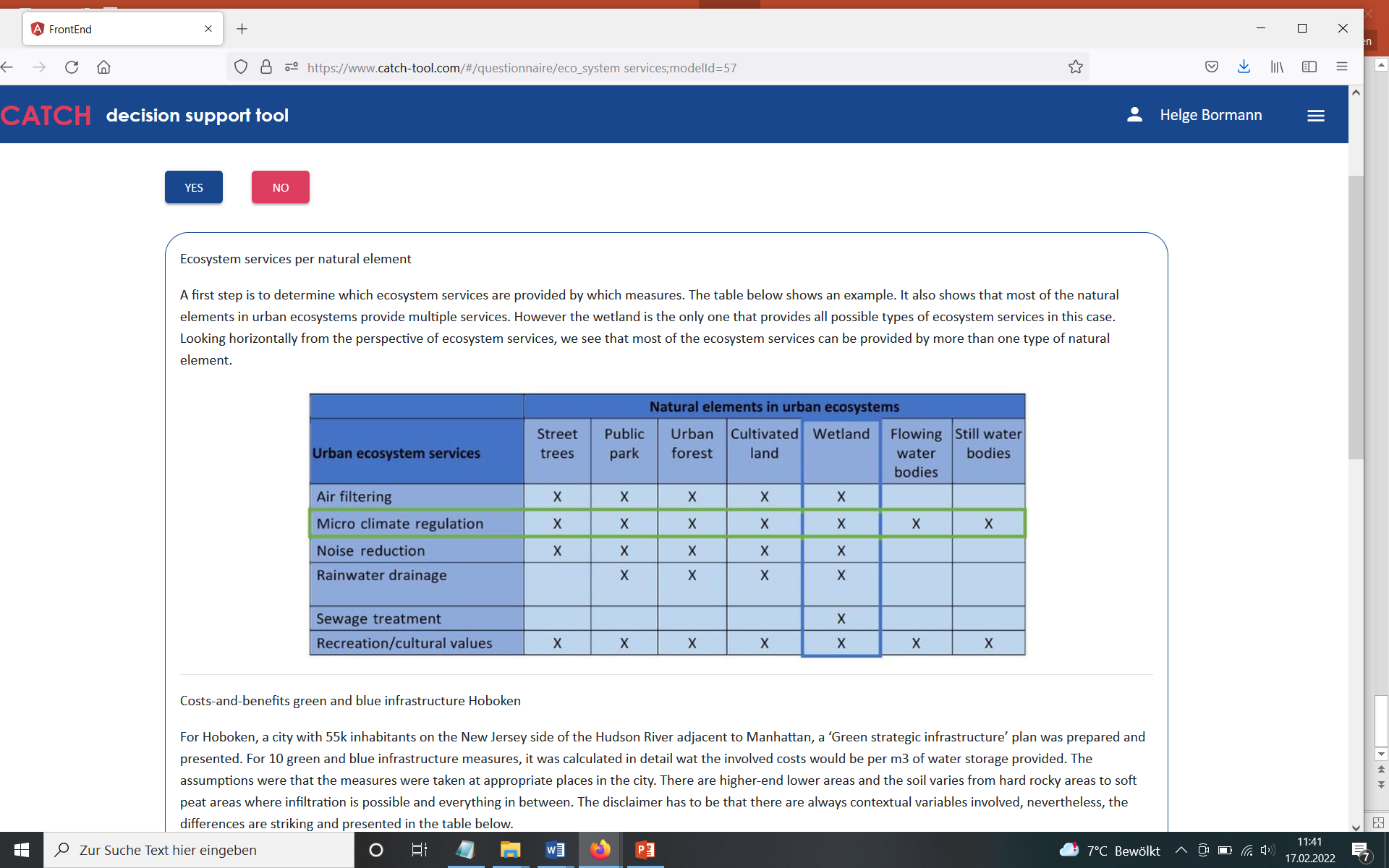